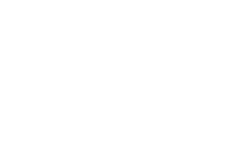 SEAFOOD SUPPLY CHAINFocus Question: What are key steps in the chain that delivers seafood from the ocean to our plates
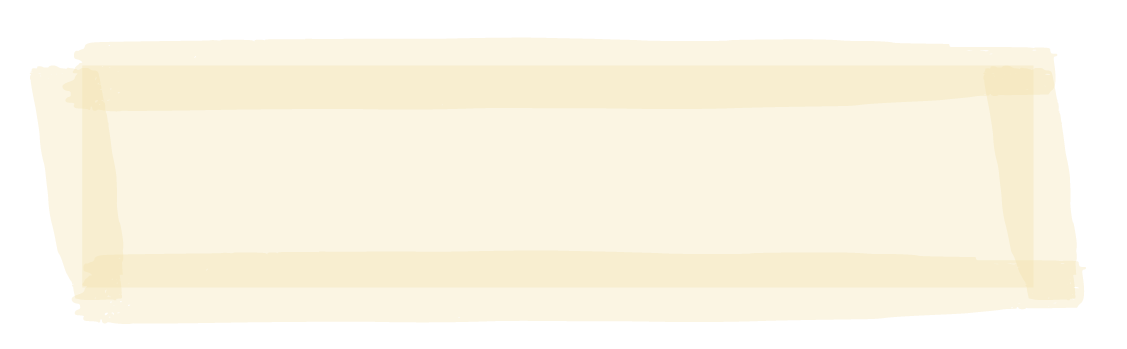 The seafood supply chain is the chain of steps that happens to supply seafood from the ocean to your plate

MAHI / ACTIVITY
What do you already know about the chain of steps in the supply of seafood? 
Complete the ‘What we know about fish?’ columns 1 & 2
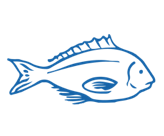 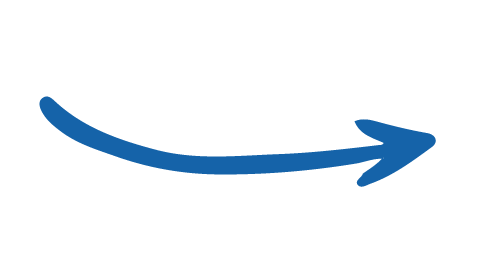 [Speaker Notes: TEACHER NOTES]
SEAFOOD SUPPLY CHAIN
MAHI / ACTIVITY
While watching this film write down steps in the journey of a fish from the ocean to a plate?
Fisheries shown here are not MSC certified you identify areas of improvement?

KŌRERORERO / DISCUSSION
Think about what you saw in this film  
What improvements would you make to the ocean to plate seafood supply chain?
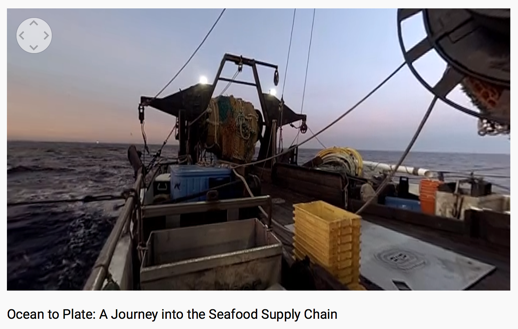 MĀTAKI TĒNEI / WATCH THIS
WWF short film [7:02] about seafood supply chain
[Speaker Notes: TEACHER NOTES

Ocean to Plate – Seafood Supply Chain film link: https://www.youtube.com/watch?v=pkfgILiGbVk]
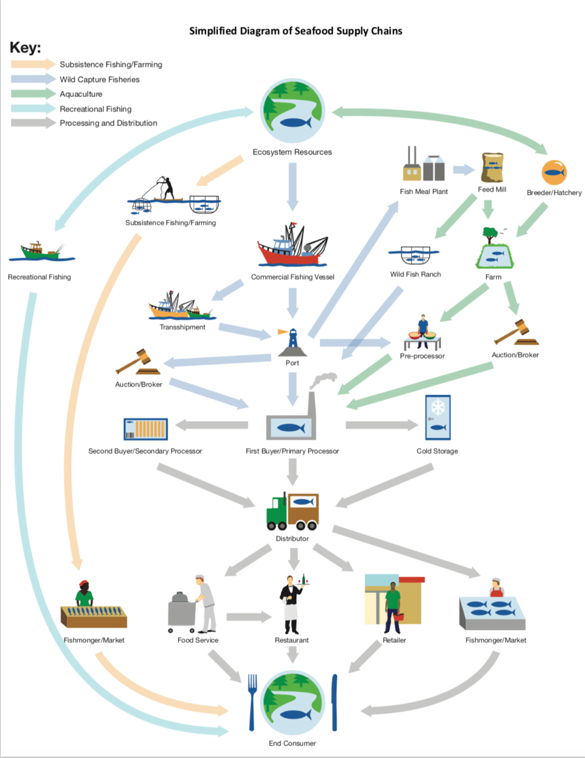 SEAFOOD SUPPLY CHAIN
KŌRERO PUKAPUKA / READ
Read & discuss: Ocean to plate in 36 hours: the Lee Fish Story

MAHI / ACTIVITY
In groups: use your notes from last slide. Draw a flow diagram showing steps a fish journeys through from the ocean to your plate (See Teacher Outline) 
Click again for example!
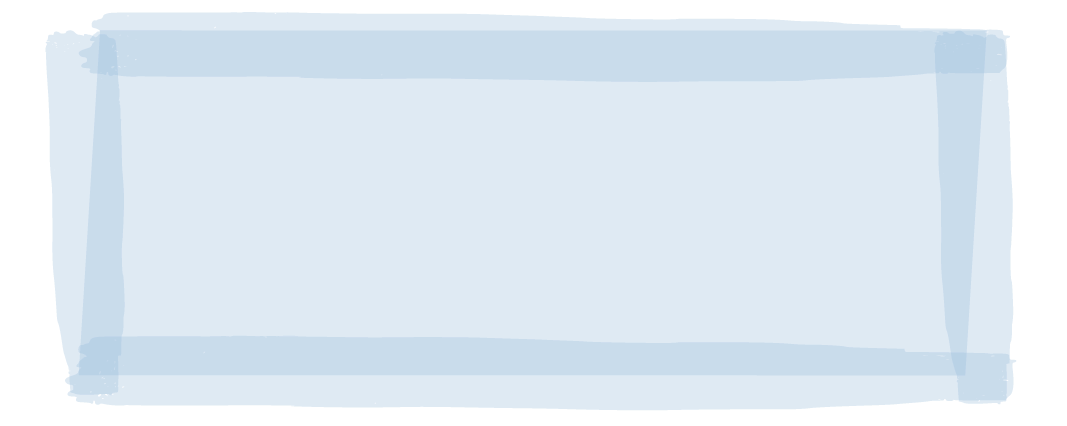 Source: FishWise.org
[Speaker Notes: TEACHER NOTES

An example of a supply chain diagram is provided – found at http://fishwise.org/wp-content/uploads/2017/12/Seafood_Supply_Chains.pdf 

https://www.nzstory.govt.nz/about-us/news/ocean-to-plate-in-36-hours-the-lee-fish-story/]
TRACEABLE SEAFOOD SUPPLY CHAINFocus Question: How does traceability in the supply chain contribute to sustainable seafood?
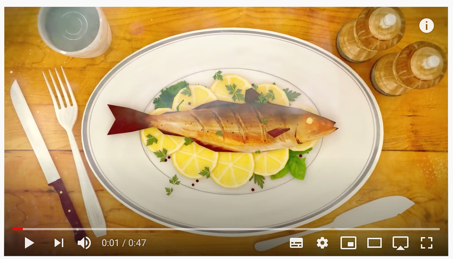 KŌRERORERO / DISCUSSION
Seafood fraud is common!
Seafood fraud is the selling of seafood with a misleading label, description or promise

HE PĀTAI / CONSIDER THIS
If someone labelled and sold fish as sustainable but it wasn’t – that would be an example of seafood fraud!  
What other examples of seafood fraud can you think of?
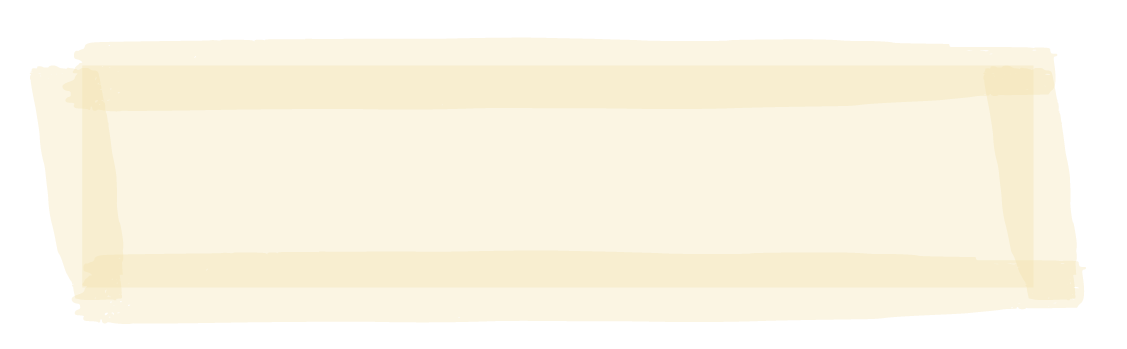 MĀTAKI TĒNEI / WATCH THIS
Short film [0:47] about Sustainable seafood from ocean to plate: Choose MSC certified sustainable fish
[Speaker Notes: TEACHER NOTES

Film clip can be found at
https://www.youtube.com/watch?time_continue=40&v=Kac1cqkjX1U&feature=emb_logo]
TRACEABLE SEAFOOD SUPPLY CHAIN
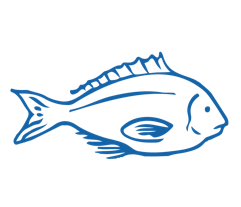 KŌRERORERO / DISCUSSION
Traceability:
Is the ability to trace a fish directly back to its point of origin
Prevents illegal products from entering the supply chain
Protects consumers and the efforts of everyone working hard to keep our oceans healthy
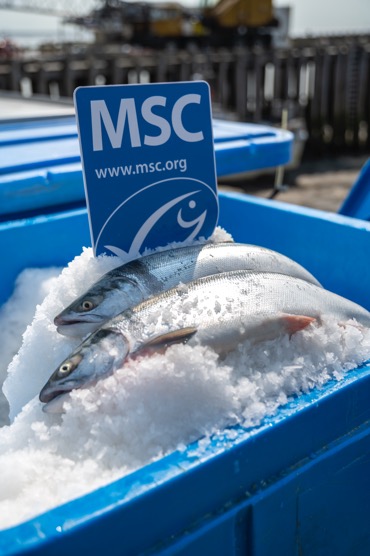 [Speaker Notes: TEACHER NOTES

Film clip can be found at
https://www.youtube.com/watch?time_continue=40&v=Kac1cqkjX1U&feature=emb_logo]
TRACEABLE SEAFOOD SUPPLY CHAIN
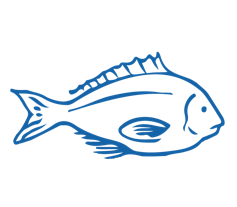 KŌRERORERO / DISCUSSION
The Marine Stewardship Council:
Work to ensure seafood sold with a sustainable label is in fact sustainable
Are working on creating traceable seafood supply chains
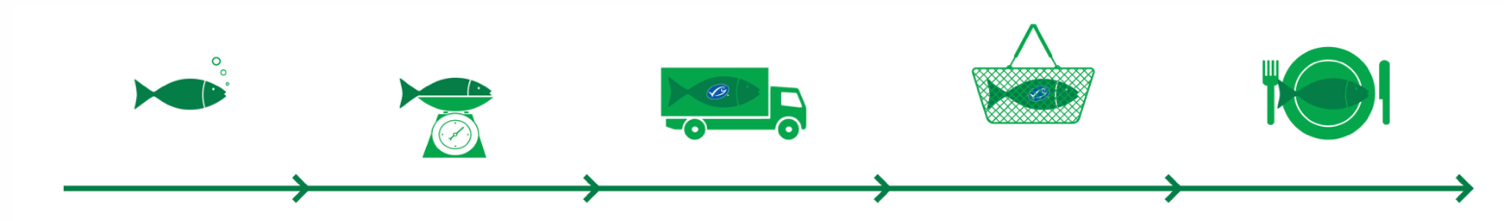 [Speaker Notes: TEACHER NOTES

https://www.msc.org/en-us/what-we-are-doing/driving-change/traceable-seafood]
TRACEABLE SEAFOOD SUPPLY CHAIN
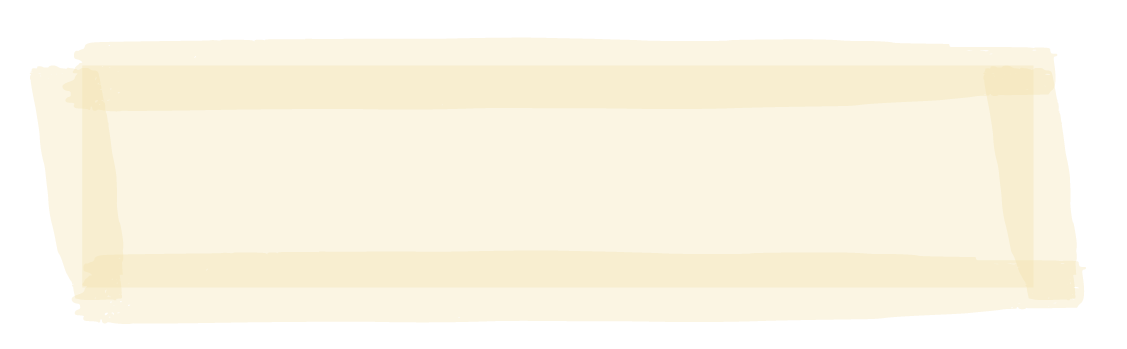 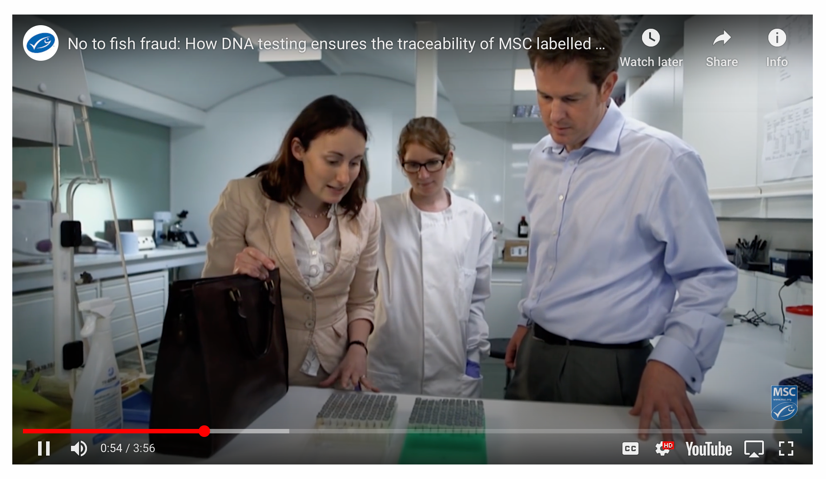 MĀTAKI TĒNEI / WATCH THIS

WWF short film [3:56] about traceability in the supply chain
[Speaker Notes: TEACHER NOTES

https://www.msc.org/en-us/what-we-are-doing/driving-change/traceable-seafood]
TRACEABLE SEAFOOD SUPPLY CHAIN
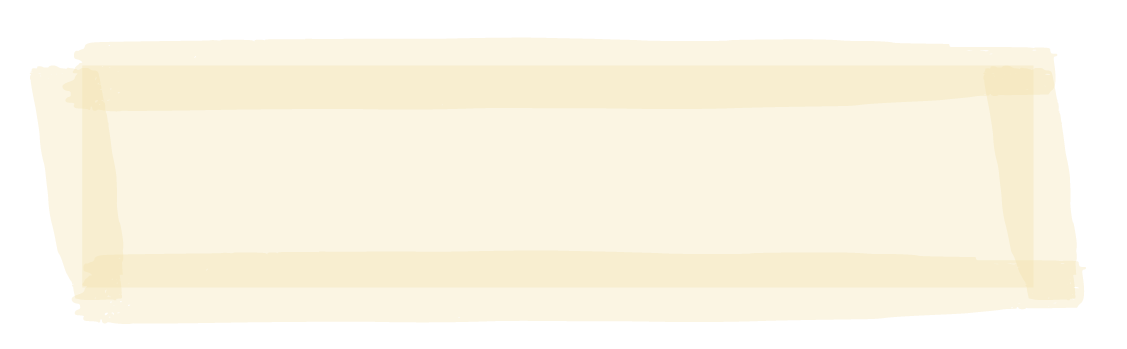 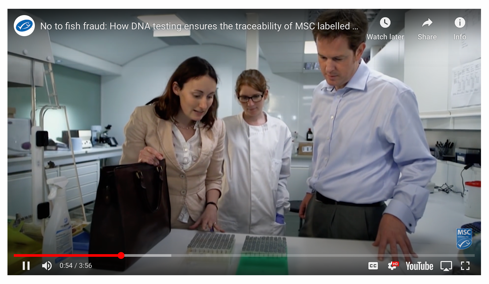 HE PĀTAI / CONSIDER THIS
Is being able to trace your fish back to a certain stock in the ocean a good idea? 
Why / Why not? 
What ideas do you have about how this could be done?
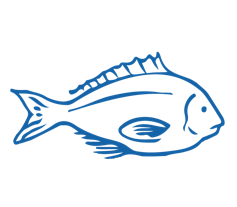 [Speaker Notes: TEACHER NOTES

https://www.msc.org/en-us/what-we-are-doing/driving-change/traceable-seafood]